Awareness, Courage, Love and Social Connection:A Laboratory-Based Component Process Study
Adam Kuczynski, University of WashingtonJonathan Kanter, Ph.D., University of WashingtonKevin Haworth, University of Wisconsin-MilwaukeeMavis Tsai, Ph.D., University of Washington and Private PracticeRobert Kohlenberg, Ph.D., University of Washington
Introduction and Background
What is laboratory based component-process research?
Hayes, Barnes-Holmes, & Wilson (2012)
Component-Process research is widely (and successfully) used with respect to ACT processes
Levin, Hildebrandt, Lillis, & Hayes (2012)
Introduction and BackgroundWhat is FAP?
Most client problems are fundamentally interpersonal
Intense, intimate, and emotional contextual behavioral therapy
ASSUMPTIONS
Clients form social connections and relationships as part of treatment
ACL
Outcomes & Clinical Tools
Targets social connection
Therapeutic relationship is the primary vehicle for client transformation
Client behaviors that occur in outside relationships will also occur within therapy
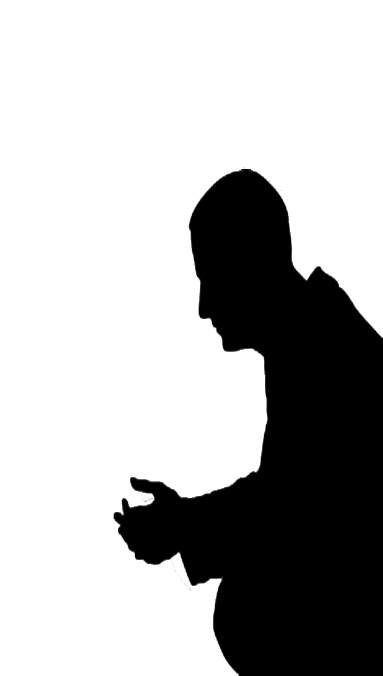 Reis and Shaver (1988)
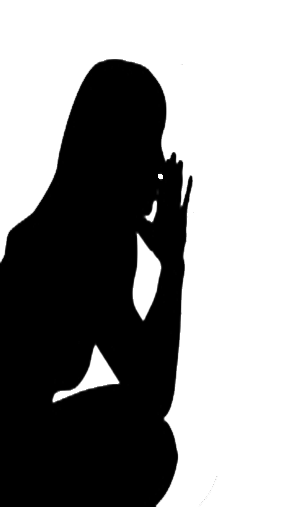 Vulnerable self-disclosure
Responsiveness
Connection
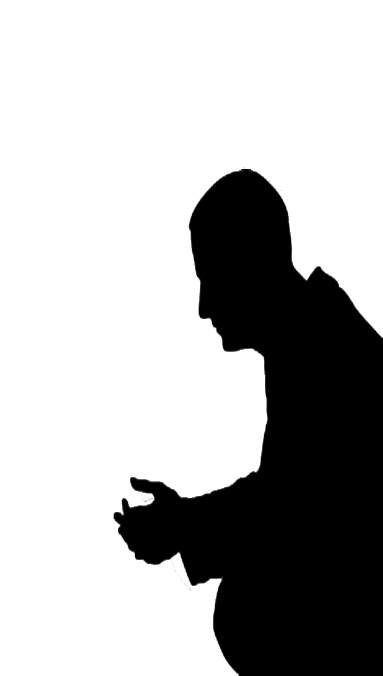 Reis and Shaver (1988)
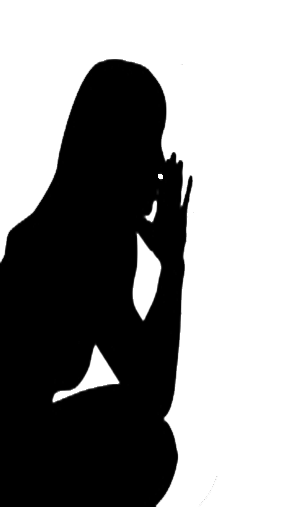 Vulnerable self-disclosure
Responsiveness
Responsiveness
Vulnerable self-disclosure
Vulnerable self-disclosure
Responsiveness
Connection
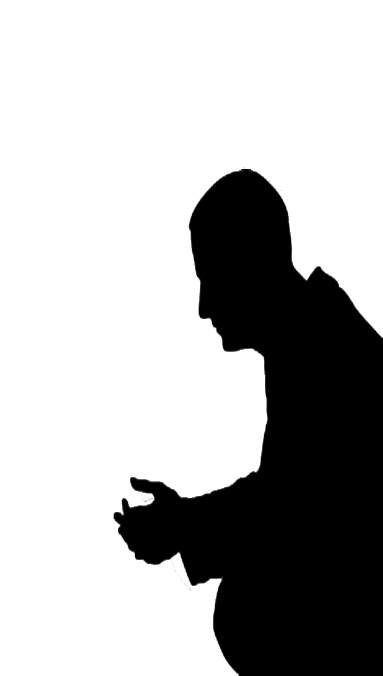 Reis and Shaver (1988)
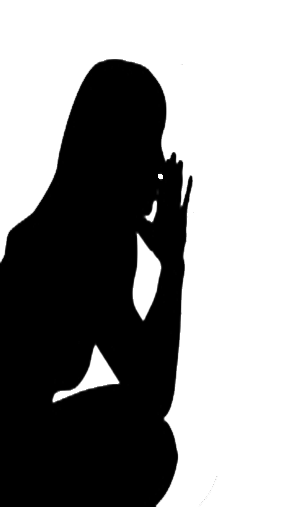 Vulnerable self-disclosure
Responsiveness
Connection
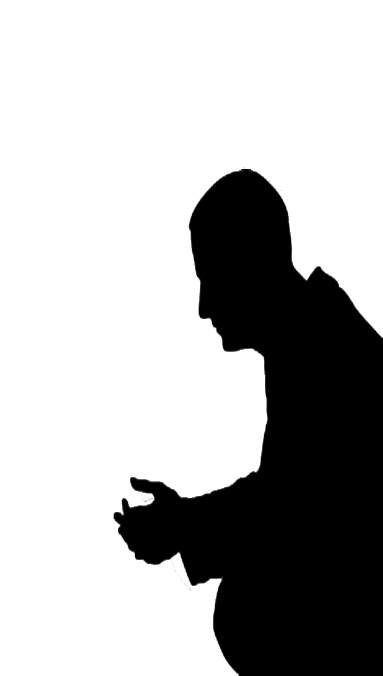 Love
Courage
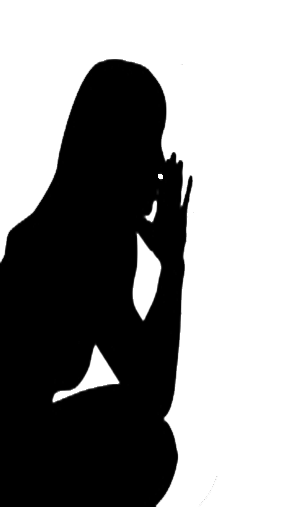 Vulnerable self-disclosure
Awareness
Responsiveness
Research Design
Lab-based component-process research paradigm
Currently we’ve run two studies.
Briefly, we used the “intimacy-generating” protocol from Aron (1997) which looks like this:
Intimacy Generating Protocol
Self disclosure
Tell me something you like about me.  Have it be something you wouldn’t normally tell someone you just met.
This is nice to hear. I feel warm knowing you can trust me right know.
Behave
Courage
Evoke
Reinforce
Love
Intimacy Generating Protocol
Self disclosure
Is there something that you’ve dreamed of doing for a long time? Why haven’t you done it?
I can feel how excited you are, and also the struggle that you’re going through in order to achieve this dream.
Behave
Courage
Evoke
Reinforce
Love
Study 1
In the first study, this full procedure was compared to students watching a nature video as a comparison.
We found a large effect, in which the participants reported feeling much closer to the RA after the procedure compared to just watching the nature video.
But this is obvious and doesn’t tell us much about the functional component processes.
Study 2
In Study 2, we focused on breaking the procedure down into the functional components, which were:
	1.  Evoking the self-disclosure (asking the question)
	2.  Responding to the disclosure (providing loving feedback)
Behave
Behave
or
Evoke
Reinforce
Evoke
Hypothesis
Participants in the evoke only condition will report fewer feelings of connection
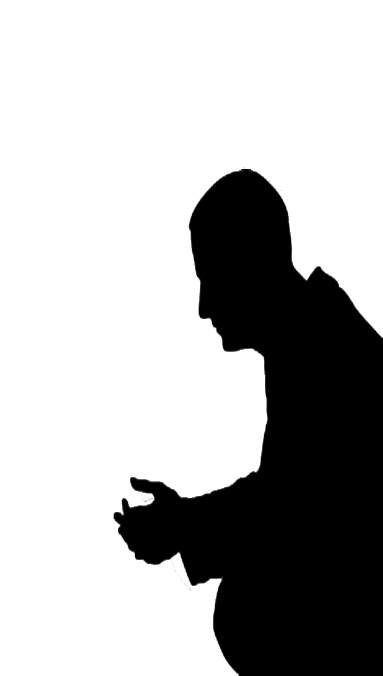 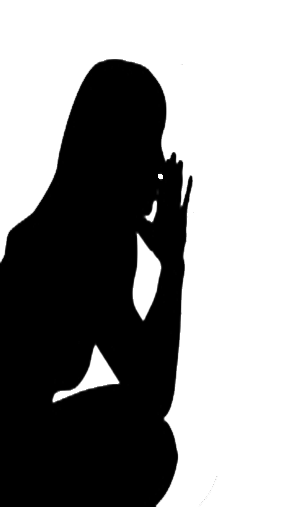 Behave
Vulnerable self-disclosure
Evoke
Connection
Hypothesis
Participants in the evoke only condition will report fewer feelings of connection while those in the evoke + reinforcement condition will report higher feelings of connection.
FAP’s Rule 3 - Reinforcement
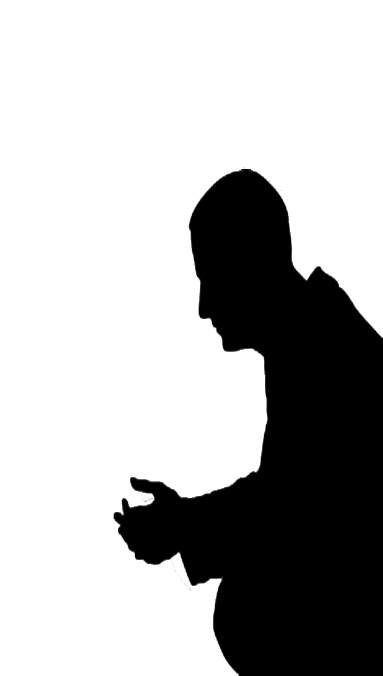 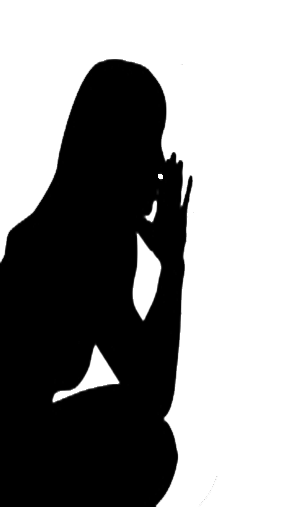 Behave
Vulnerable self-disclosure
Responsiveness
Evoke
Reinforce
Connection
Methods
Methods
Self disclosure
Tell me something you like about me.  Have it be something you wouldn’t normally tell someone you just met.
Behave
Evoke
Condition 1:  Evoke Only
Methods
Self disclosure
Is there something that you’ve dreamed of doing for a long time? Why haven’t you done it?
Behave
Evoke
Condition 1:  Evoke Only
Methods
Self disclosure
Tell me something you like about me.  Have it be something you wouldn’t normally tell someone you just met.
This is nice to hear. I feel warm knowing you can trust me right know.
Behave
Courage
Evoke
Reinforce
Love
Condition 2:  Evoke + Reinforcement
Methods
Self disclosure
Is there something that you’ve dreamed of doing for a long time? Why haven’t you done it?
I can feel how excited you are, and also the struggle that you’re going through in order to achieve this dream.
Behave
Courage
Evoke
Reinforce
Love
Condition 2:  Evoke + Reinforcement
Methods
Participants
Ninety-eight University of Wisconsin-Milwaukee undergraduates (77 female, 21 male)
Primary outcome measures
RIS6
Inclusion of Other in the Self Scale
RIS6
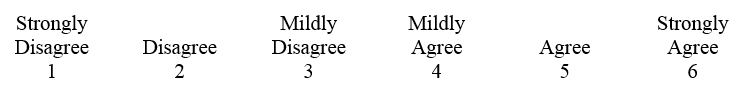 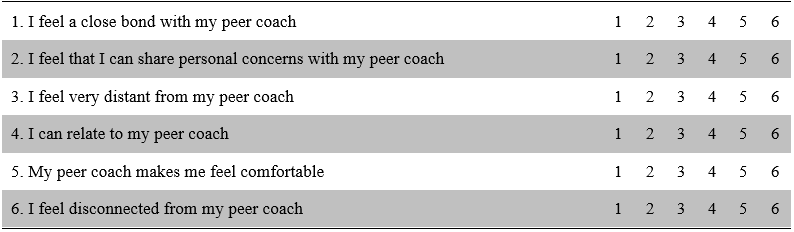 Inclusion of Other in the Self Scale
Results-RIS6
Control: 
(Nature Video)
Evoke only:  
(No response)
Evoke + Reinforce:  (Responsiveness)
Results-IOS
Control: 
(Nature Video)
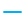 Evoke only:  
(No response)
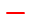 Evoke + Reinforce:  (Responsiveness)
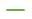 Discussion
Behave
Support for our primary hypothesis



Feelings of connection with the research assistants decreased for all three groups
Evoke
Reinforce
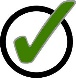 or
Behave
Evoke
Discussion
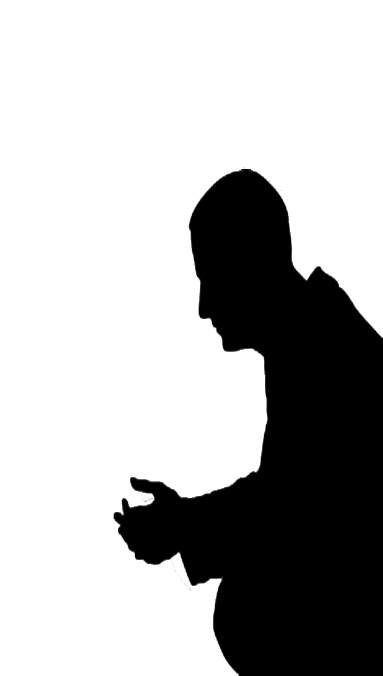 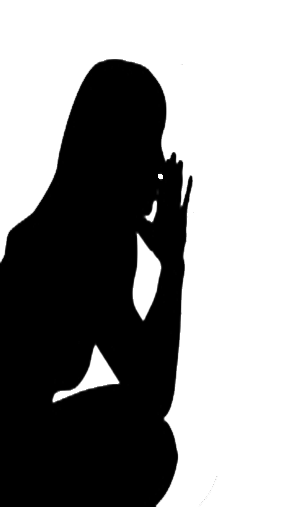 Rule 2
Rule 3
Vulnerable self-disclosure
Responsiveness
Connection
Discussion
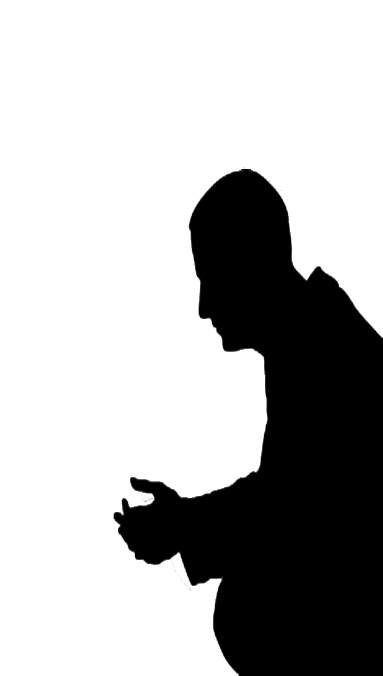 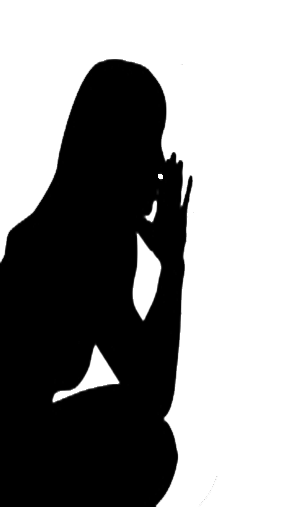 Rule 2
Rule 3
Vulnerable self-disclosure
Responsiveness
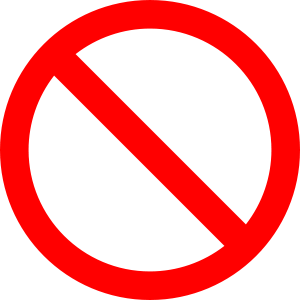 Connection
Discussion
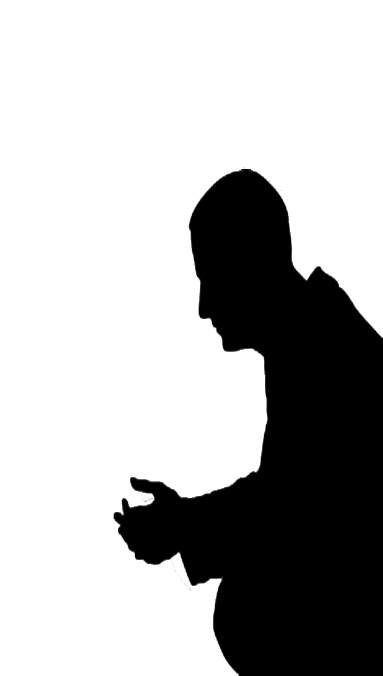 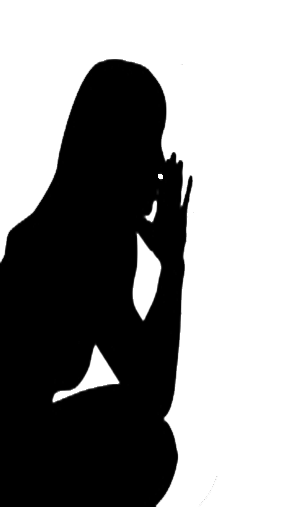 Rule 2
Rule 3
Vulnerable self-disclosure
Responsiveness
Connection
Alternate Explanations & Limitations
It was time spent together, not responsiveness…
It was the presence of an interaction, not responsiveness 
Maybe the RA’s response provided praise to the participant, which made them feel good and connected.
Analog replication - might not relate to actual treatment
Conclusion
Support the theory that natural feedback of self-disclosure statements improves interpersonal connection
Provides a useful, easy-to-implement, and flexible model of mechanism research. 
Several confounds and alternatives explanations exist, further replications of the findings are merited
References
Aron, A., Aron E. N., & Smollan, D. (1992). Inclusion of other in the self scale and the structure of interpersonal closeness. Journal of Personality and Social Psychology, 63, 596-612.
Aron, A., Melinat, E., Aron, E. N., Vallone, R. D., & Bator, R. J. (January 01, 1997). The Experimental Generation of Interpersonal Closeness: A Procedure and Some Preliminary Findings. Personality and Social Psychology Bulletin, 23, 4, 363-377.
Hayes, S. C., Barnes-Holmes, D., & Wilson, K. G. (December 10, 2012). Contextual behavioral science: Creating a science more adequate to the challenge of the human condition. Journal of Contextual Behavioral Science, 1, 1-16.
Lee, R. M., & Robbins, S. B. (April 01, 1995). Measuring Belongingness: The Social Connectedness and the Social Assurance Scales. Journal of Counseling Psychology,42, 2, 232-41. 
Levin, M. E., Hildebrandt, M. J., Lillis, J., & Hayes, S. C. (December 01, 2012). The Impact of Treatment Components Suggested by the Psychological Flexibility Model: A Meta-Analysis of Laboratory-Based Component Studies. Behavior Therapy, 43, 4, 741-756.	
Reis, H. T., & Shaver, P. (1988). Intimacy as an interpersonal process. In S. Duck (Ed.), Handbook of personal relationships (pp. 367–389). Chichester, England: Wiley & Sons.
Thank You
Adam Kuczynski – adamkucz@uw.edu
Jonathan Kanter, Ph.D. – jonkan@uw.edu
Kevin Haworth – khaworth@uwm.edu
Bob Kohlenberg, Ph.D – fap@uw.edu
Mavis Tsai, Ph.D. – mavist@gmail.com